Министерство национальной экономики Республики Казахстан
Проект нового Налогового кодекса Республики Казахстан
2017 год
Отличия проекта нового Налогового кодекса от действующего
1. Структура Налогового кодекса
Действующая структура
Предлагаемая структура
1. ОБЩАЯ ЧАСТЬ
Раздел 1. Общие положения
Раздел 2. Налоговое обязательство
Раздел 3. Виды налогов, других обязательных платежей в бюджет 
Раздел 4. Налоговый учет, налоговые формы
Раздел 5. Налоговое администрирование
2. ОСОБЕННАЯ ЧАСТЬ
Параграф 1. Общеустановленный режим налогообложения 
Раздел 6. Общеустановленный налоговый режим для юридических лиц
Раздел 7. Общеустановленный налоговый режим для физических лиц
Раздел 8. Общеустановленный налоговый режим для физических лиц индивидуальных предпринимателей и лиц, занимающихся частной практикой
Параграф 2. Специальные положения
Раздел 9. Налогообложение недропользователей
Раздел 10. Рентный налог на экспорт
Раздел 11. Специальные налоговые режимы
Раздел 12. Налогообложение организаций, осуществляющих деятельность на территории специальных экономических зон, и организации, реализующей инвестиционный приоритетный проект
Раздел 13. Порядок исчисления отдельных налогов и других обязательных платежей в бюджет
1. ОБЩАЯ ЧАСТЬ 
Раздел 1. Общие положения 
Раздел 2. Налоговое обязательство 
2. ОСОБЕННАЯ ЧАСТЬ 
Раздел 3. Основные положения 
Раздел 4. Корпоративный подоходный налог 
Раздел 5. Налогообложение организаций, осуществляющих деятельность на территории специальных экономических зон, и организации, реализующей инвестиционный приоритетный проект 
Раздел 6. Индивидуальный подоходный налог  
Раздел 7. Особенности международного налогообложения 
Раздел 8. Налог на добавленную стоимость 
Раздел 9. Акцизы 
Раздел 10. Рентный налог на экспорт 
Раздел 11. Налогообложение
 недропользователей 
Раздел 12. Социальный налог 
Раздел 13. Налог на транспортные средства 
Раздел 14. Земельный налог 
Раздел 15. Налог на имущество 
Раздел 16. Налог на игорный бизнес 
Раздел 17. Фиксированный налог  
Раздел 18. Специальные налоговые режимы 
РАЗДЕЛ 19. Другие обязательные платежи 
3. НАЛОГОВОЕ АДМИНИСТРИРОВАНИЕ 
Раздел 20. Налоговый контроль и прочие формы налогового администрирования 
Раздел 21. Обжалование результатов налоговой проверки и действий (бездействия) должностных лиц органов налоговой службы
Н/П  (ЮЛ)
Н/П (ФЛ)
Н/П  (недр)
2. Идеология
Все неясности и неточности толкуются в пользу налогоплательщика
1
Отмена штрафа и пени, если налоговые органы неправильно разъясняют Налоговый кодекс
2
Усиливается требование к обоснованности доначислений
3
Больше времени бизнесу для изучения изменений в Налоговый кодекс (поправки принимаются не позднее 1 июля)
4
Отмена многочисленных поправок (запрет на внесение изменений сопутствующими законами)
5
3. Вординг (легкий язык текста)
Простой язык
1
Сокращение кросс-ссылок
2
Исключение дублирования с подзаконными актами
3
Единый стиль написания
4
4. Меры по теневой экономике
Снижение налоговой нагрузки в специфических отраслях и отдельных случаях
1
Электронные счет-фактуры
2
Увязка налоговых режимов и всеобщего декларирования (упрощенный учет доходов и расходов)
3
Использование рекомендаций BEPS против отмывания капитала (транснациональная прибыль, проценты)
4
Устранение двойного освобождения
5
5. Льготы
Модернизация льгот 3.0
Отмена неэффективных льгот по НДС
Было: смешивание основных и неосновных доходов. Будет: раздельный учет (СЭЗ)
Нормы противоречащие ВТО
Было: льгота по земельному и имущественному налогам – привязка к доходам, будет с момента регистрации (СЭЗ)
Лоторейные билеты
Услуги нотариусов
Продление режима экстерриториальности до 2028 года (СЭЗ)
Знаки почтовой оплаты
Снижение порога для льготы по социальному налогу (СЭЗ)
Пониженная ставка КПН для фондового рынка
Реализация золота и платины
Отмена обложения «воздуха» при переуступке
Сдача в аренду жилья
Отмена сбора с аукционов и платы за пользование судоходными водными путями
Игровые автоматы, бильярд
Стимулирование активности малого бизнеса: снижение ставки лицензионного сбора в зависимости от категории городов
Игровые дорожки, картинг
6. Недропользование
Самостоятельное применение пониженных ставок НДПИ
1
Снижение подписного бонуса (отмена бонуса коммерческого обнаружения)
2
Замена ряда налогов на единый платеж по выбору налогоплательщика (новые морские и сверхглубокие месторождения)
3
Введение арендных платежей – стимулирование сокращения сроков геологоразведки
4
Дополнительный критерий по глубине месторождений для снижения ставок НДПИ
5
Понижающий коэффициент НДПИ для глубоких месторождений ТПИ
6
Расчет рентабельности по фактическим расходам без привязки к прошлому году
7
7. Режим роста для МСБ и АПК
Текущие режимы
Предлагаемые режимы
Патент
Патент
Снижение ставки с 2% до 1% (отмена социального налога)
Ограничение видов деятельности с 2020 года
Упрощенная декларация
Упрощенная декларация
Установление единого  размера доходов и численности работников для ЮЛ и ИП
отсутствует
Режим фиксированного вычета
(режим роста)
Переход на определение налоговой базы как разницы между доходами и расходами 
Право выбора режима
Повышенный верхний порог 
Фиксированный вычет на 3 года при отсутствии документального подтверждения
Вычет в размере 50% от ФОТ
Премия за подтвержденные расходы
Дополнительный вычет на заработную плату бухгалтера
Ускоренная амортизация 
Упрощенный стандарт налогового учета
Общеустанов-ленный режим
Общеустанов-ленный режим
7. Режим роста для АПК
Единый земельный налог
Отмена социального налога за главу, членов и работников КФХ
Исключение ограничения для плательщиков НДС по применению СНР
Разрешение на осуществление прочих видов деятельности с ведением раздельного учета
Режим для СХТП
Отмена льгот по НДС, противоречащих требованиям ВТО
Исключение ограничения для аффилированных лиц
Введение пониженной ставки НДС для производителей сельскохозяйственной продукции и переработчиков сельскохозяйственного сырья
Работа по разработке проекта нового Налогового кодекса
Рабочая группа
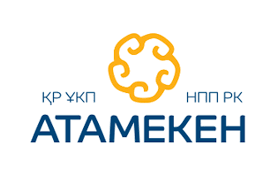 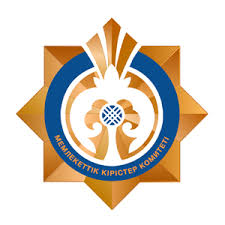 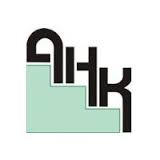 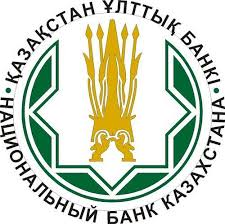 МИР
МЭ
МСХ
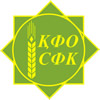 МОН
МЗ
МКС
МТСЗН
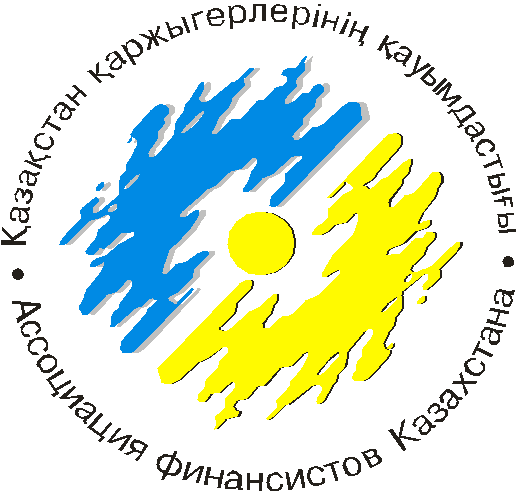 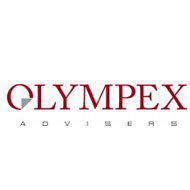 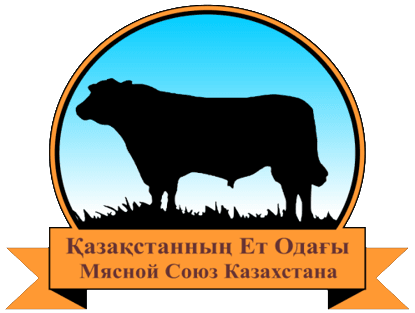 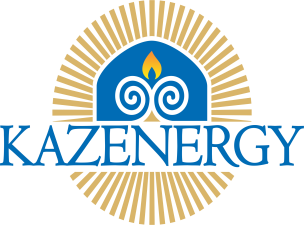 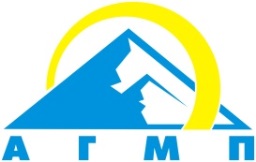 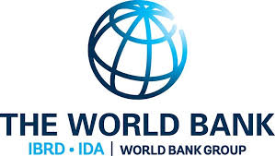 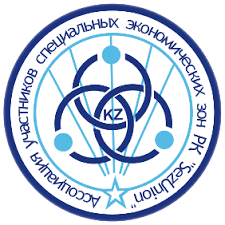 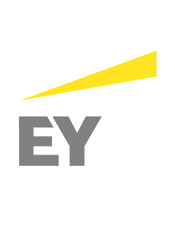 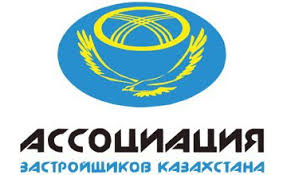